What does youR future hold?
Genetic Data?Package Development?Team Collaboration?
Sara Levintow
Wednesday, Nov. 8, 2017
Today’s Overview
Using R to manage and analyze genetic data
Project example: HIV phylogenetics in North Carolina

Turning your data and code into R packages
Project examples: sharkR, ipwrisk

Collaborating efficiently with others on R projects
Version control using Git
Create a Bitbucket account that we’ll use during Monday’s lecture
Using R with Genetic Data
Common challenge to genetic analyses is the need to use multiple programs to conduct different parts of the analysis.
Repeatedly reformatting data 
Tedious and inefficient

R is a powerful tool to conduct an analysis start to finish, drawing on the variety of packages available.
Many packages for statistical, population genetic, genomic, phylogenetic, and comparative genomic analyses
No need to reformat your data or switch operating systems to get through a full analysis
R packages to check out
Population genetics: genetics, adegenet, rmetasim

Phylogenetics: ape, phangorn, treemap

GWAS: GenABEL, snpMatrix

Importing sequence data: seqinr


See more here: 
https://cran.r-project.org/web/views/Genetics.html 
http://gaow.github.io/genetic-analysis-software/0/
HIV Phylogenetics
Global spread of HIV is characterized by the virus’ high genetic variability and rapid evolution.
HIV genetic diversity impacts diagnosis, pathogenesis, transmission, and vaccine development.
In HIV phylogenetics, we analyze differences in genetic sequences of the virus to understand disease progression, drug resistance, and transmission dynamics.
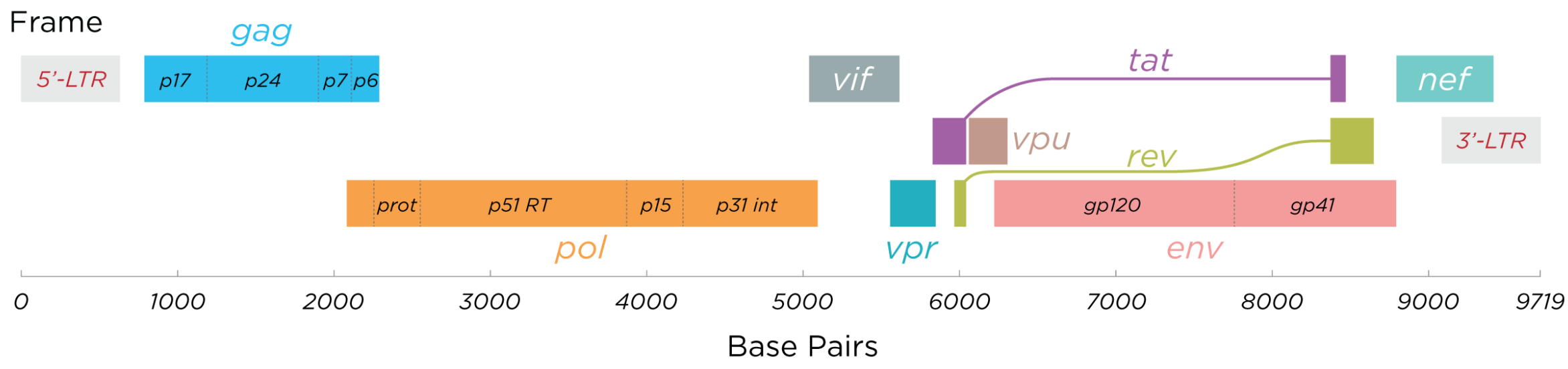 Wiki HIV Genome
Pairwise Genetic Distance Analyses
Measure of genetic diversity: How different are two sequences?

If two sequences come from the same person: How much variability do we see over time? What are the clinical implications?

If two sequences come from two different people: Are their infections epidemiologically linked? Do they belong to the same transmission cluster?
Pairwise Genetic Distance Analyses
We used the ape package:
Read in a CSV file of 15,000 sequences (from the pol gene, 1497 bp), read in as a character variable
Changed the sequences from character to the R class DNAbin – very powerful bit-level coding scheme for DNA sequences.
Used the dist.dna function from ape to compute a matrix of pairwise distances for all pairs of sequences

Pairwise genetic distance used to define transmission clusters among these 15,000 HIV+ patients in NC. 
Transmission cluster had less than 3.5% pairwise genetic distance between all sequences belonging to that cluster (among other conditions).
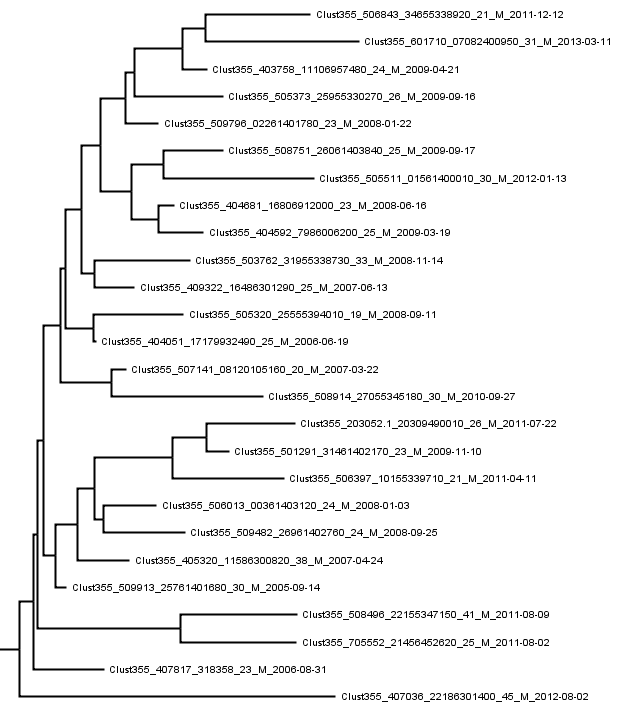 Phylogenetic Trees
40 tree files with sequences from 2,348 patients identified in 2,309 transmission clusters.

Very difficult to manipulate or analyze.

No easy way to extract important statistics for each cluster that appeared on the tree.
Phylogenetic Trees
Used ape package again!

Read the 40 tree files into R and created a dataframe with all tree data.

Easy to extract the statistics we needed (posterior probability for each cluster).

Eliminated 20 clusters that did not have sufficient statistical support from subsequent analyses.
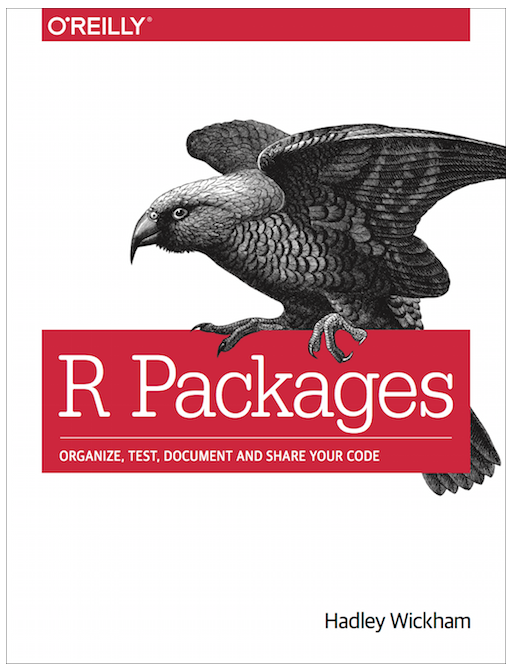 Package Development
Packages = fundamental units of reproducible R code.
Reusable R functions.
Documentation describing how to use those functions.
Sample data to try out those functions.

Turning your code into a package allows you to: 
Efficiently re-run previous analyses or use previously developed functions.
Easily share it with others.
http://r-pkgs.had.co.nz/
Get started on your package by creating an R project
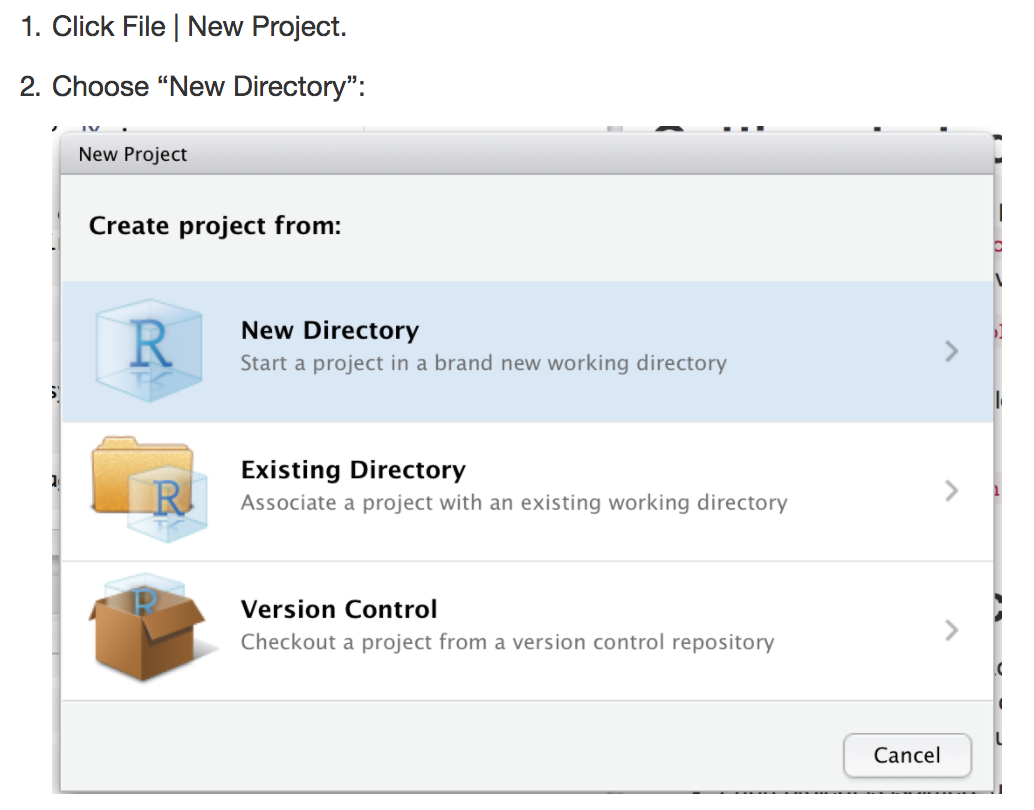 http://r-pkgs.had.co.nz/
Get started on your package by creating an R project
http://r-pkgs.had.co.nz/
Get started on your package by creating an R project
http://r-pkgs.had.co.nz/
Package Development
Once you’ve created the R project file, you can open it and start working on your package:
Write R scripts with reusable R functions.
Develop documentation (readme files, vignettes) for those functions.
Read in data (stored in your project) to try out those functions.

Going from R project to package:
Use “Build” tab next to “Environment”, “History”
Easy access to all of the functions and data contained by your package:

library(mypackage)
Package Development: sharkR
http://ims.unc.edu/home/research/  https://bitbucket.org/novisci/sharkr
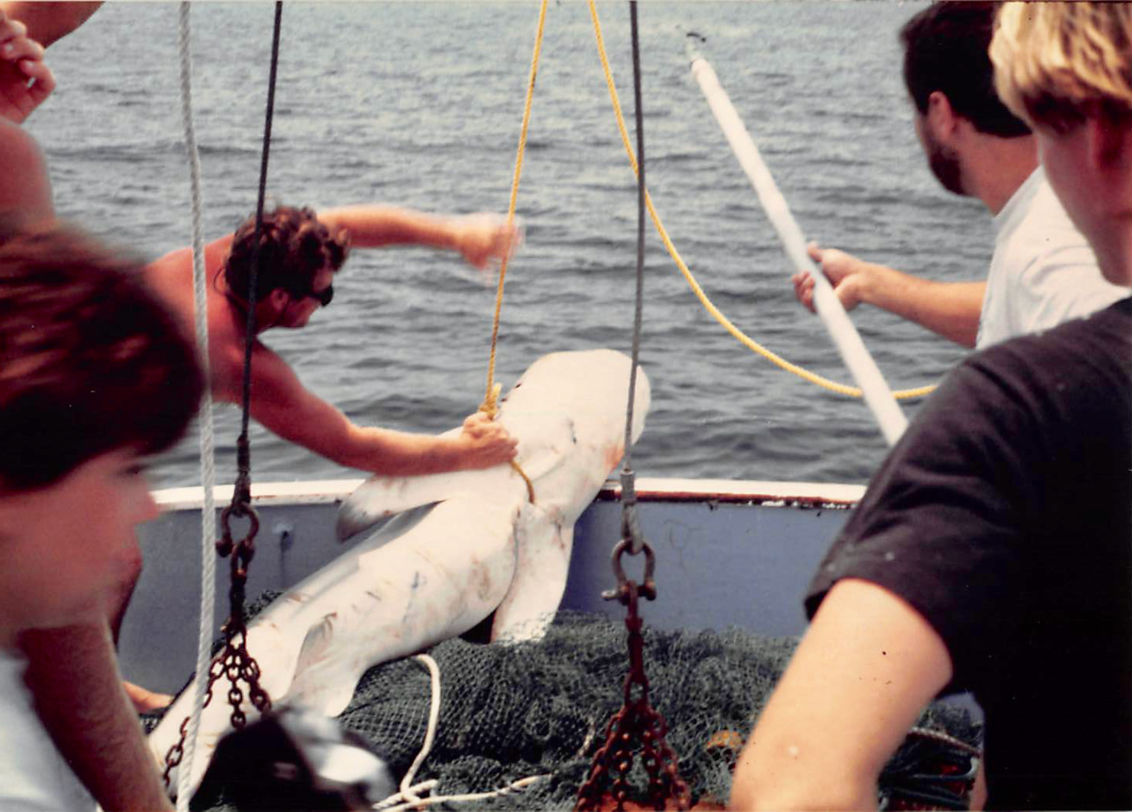 Enable access to data from a multi-year longline shark sampling survey. 

Conducted from 1972 to 2011 by Frank J. Schwartz of the UNC Institute of Marine Sciences.
Package Development: sharkR
http://ims.unc.edu/home/research/  https://bitbucket.org/novisci/sharkr
Collected data on shark abundances, species, and sizes.

Dataset contains 7,931 observations with variables on:
Date and time of shark capture
Classification of high or low tide
Type of shark species
Length of the shark
Temperature and precipitation
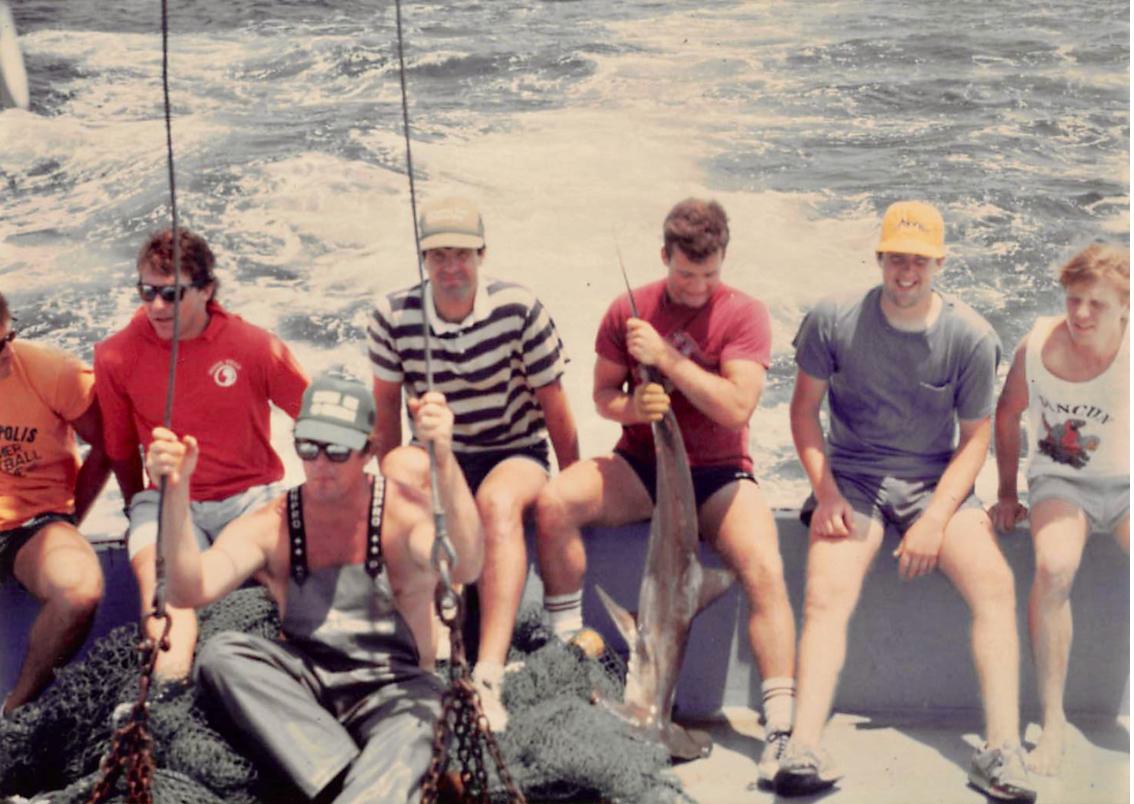 Package Development: sharkR
In addition to the dataset, the package also has code for basic analyses.
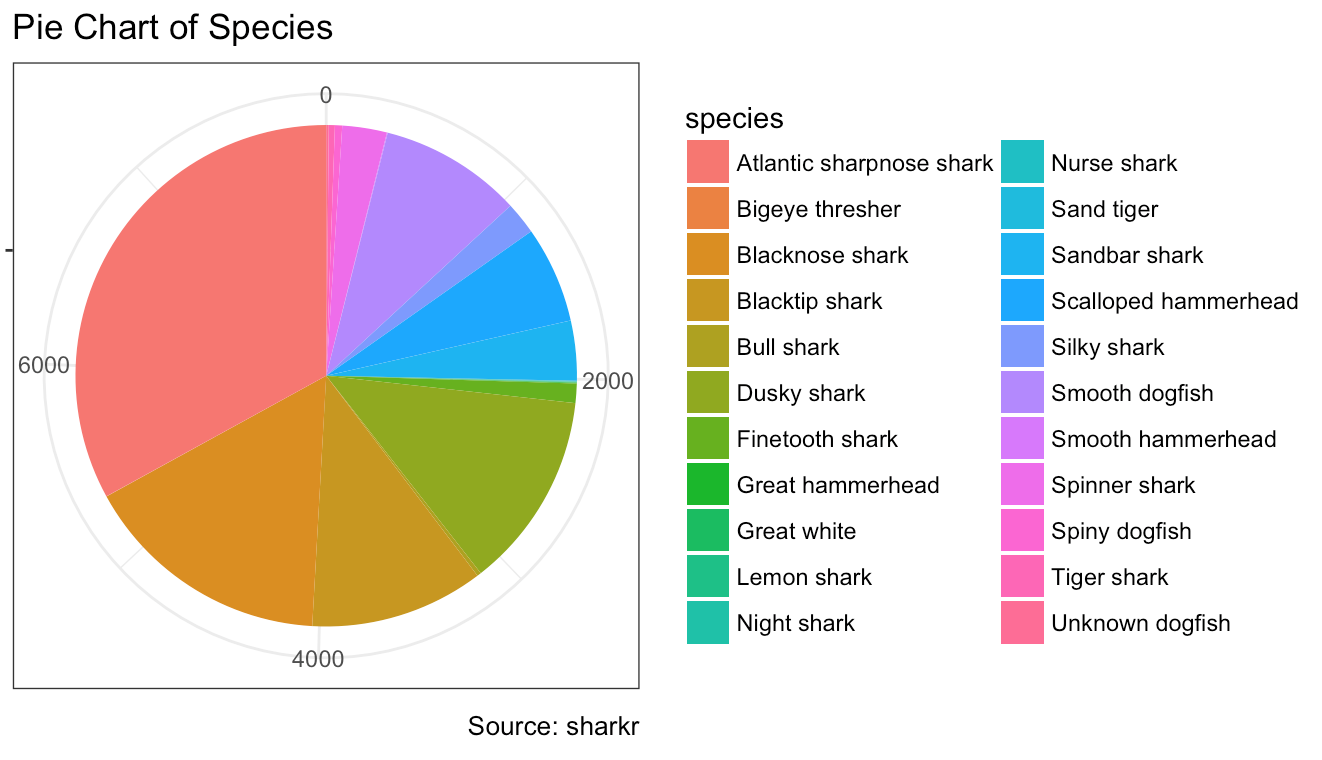 Package Development: sharkR
In addition to the dataset, the package also has code for basic analyses.
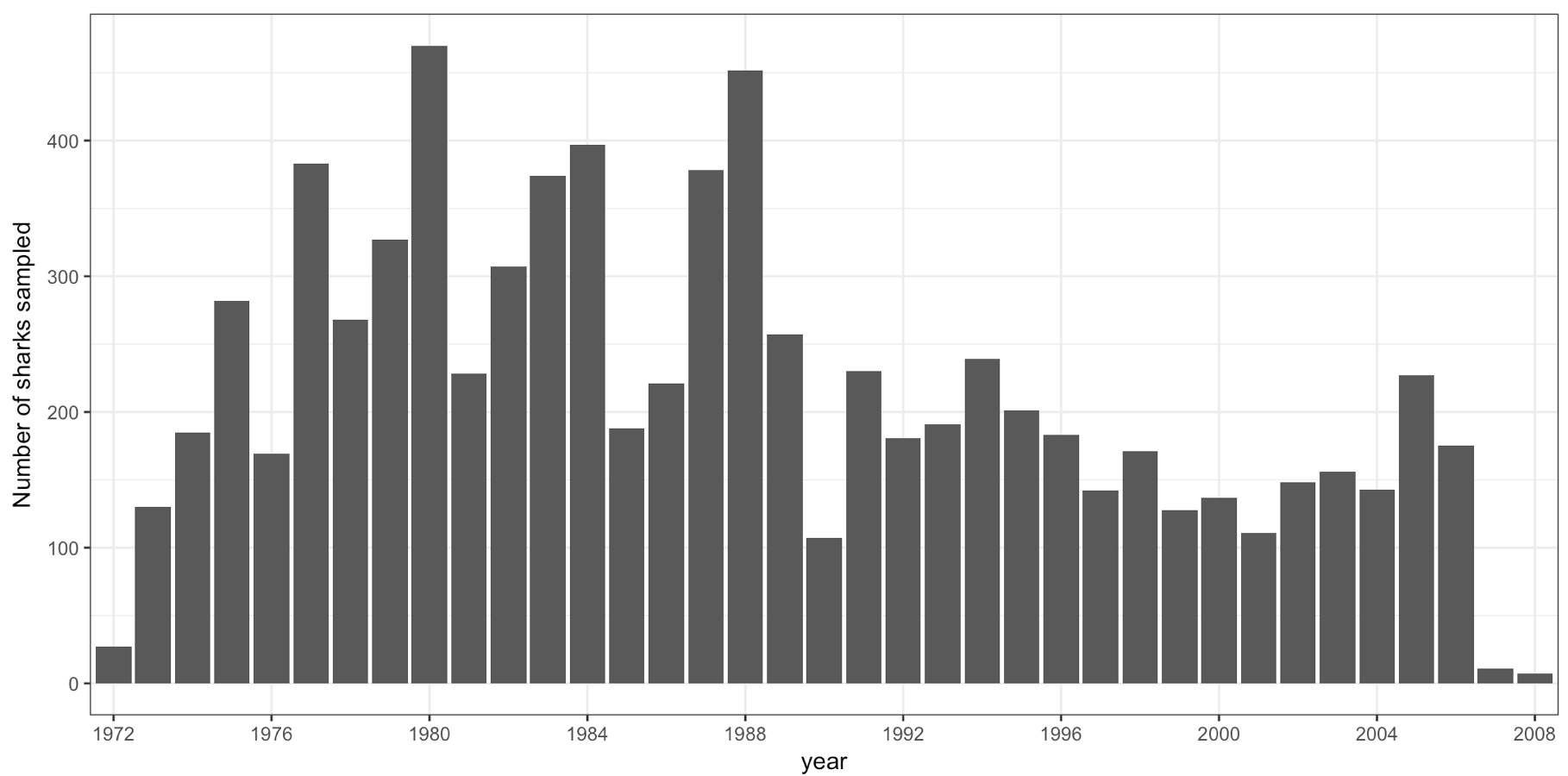 Package Development: sharkR
In addition to the dataset, the package also has code for basic analyses.
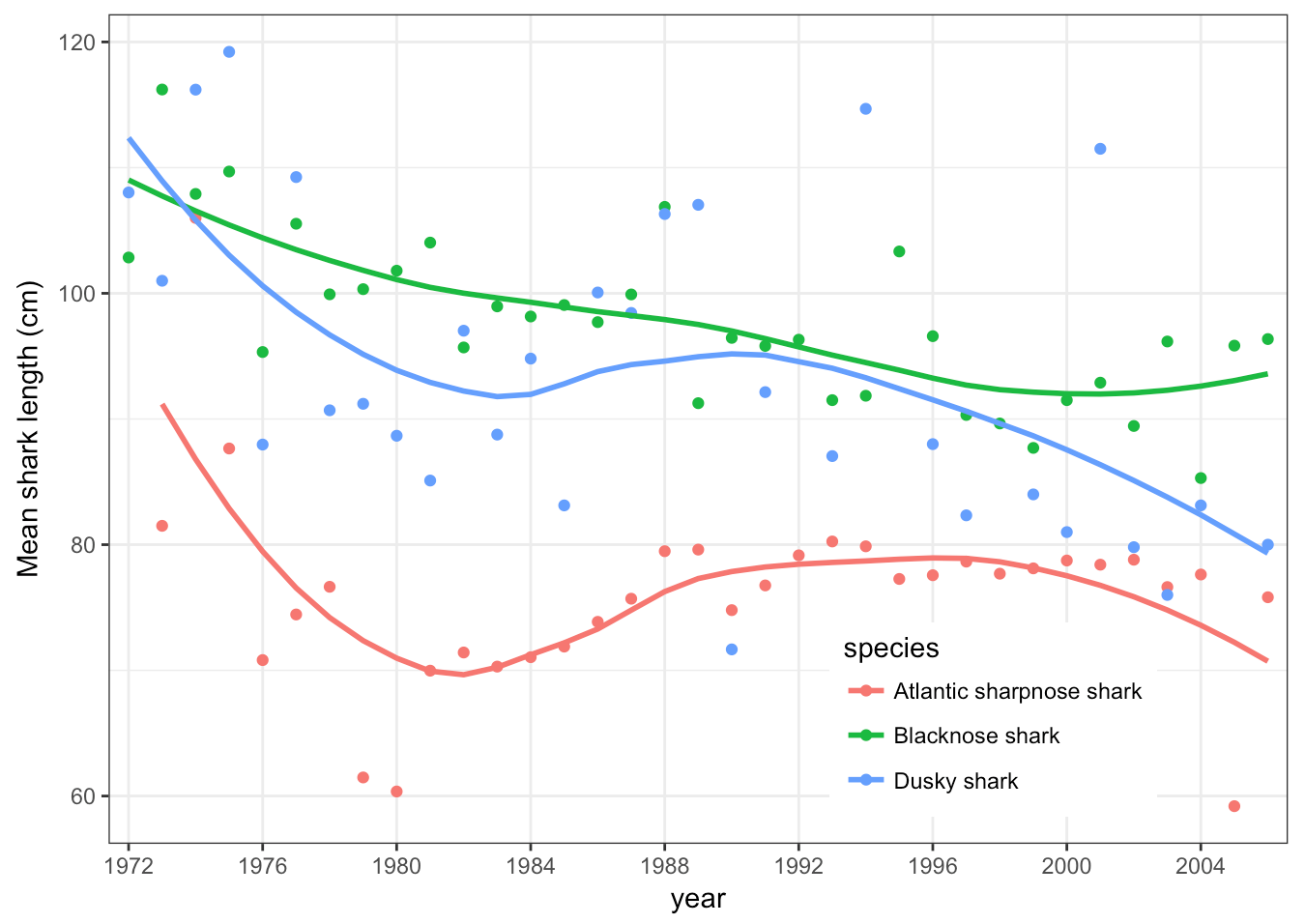 Package Development
WIHS2009
Data from the Women’s Interagency HIV Study (WIHS), an ongoing observational cohort study with semiannual visits at 10 sites in the US
Will use this package on Monday for data access

ipwrisk
Under development by Alan Brookhart
Easy-to-use tools for estimating the cumulative risk of an outcome, including counterfactual outcomes, using inverse-probability weighted estimators
Will include examples using the WIHS dataset, among others
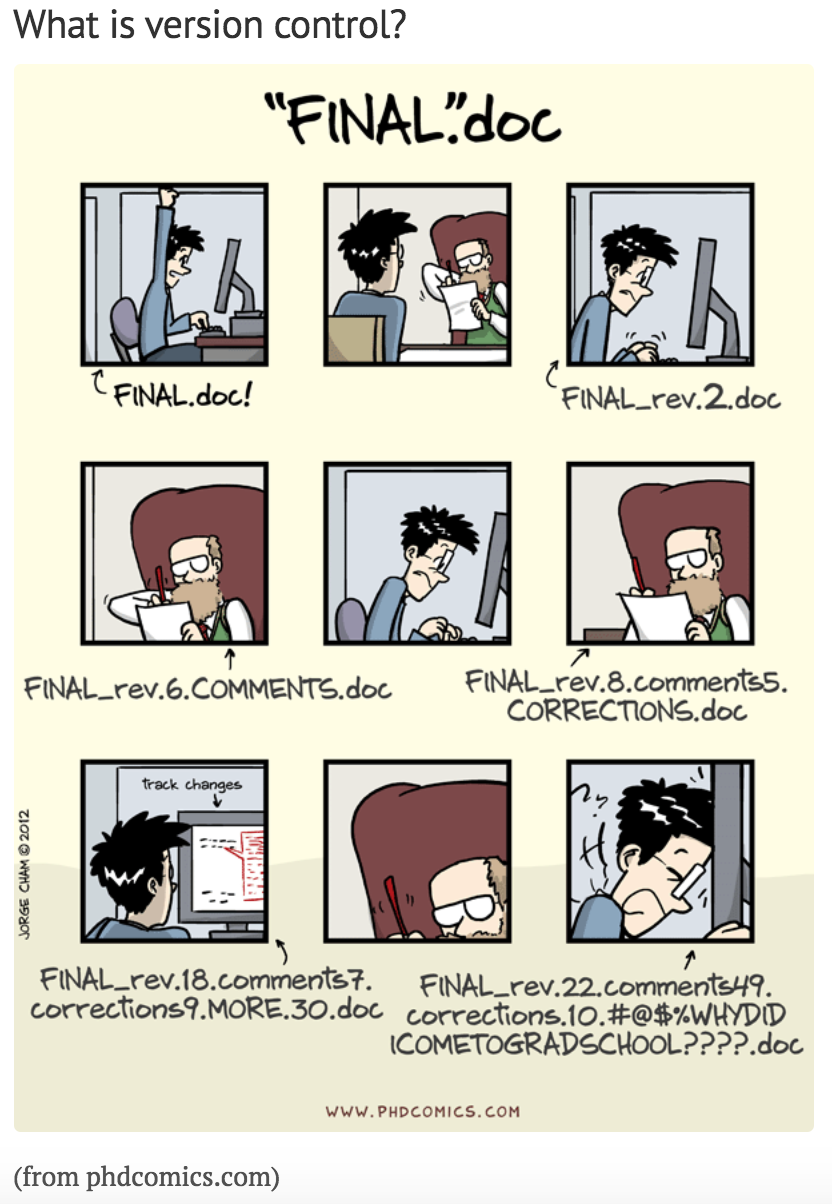 Team Collaboration aka Version Control
Version Control Software
Keeps the entire history of a file, allowing you to inspect a file throughout its lifetime

Tag particular versions of the file so you can return to it easily

Facilitates collaboration and increases transparency of each team member’s contributions

Enables experimentation with code, without breaking the main project

“Lab notebook” of the digital world
From http://r-bio.github.io/intro-git-rstudio/
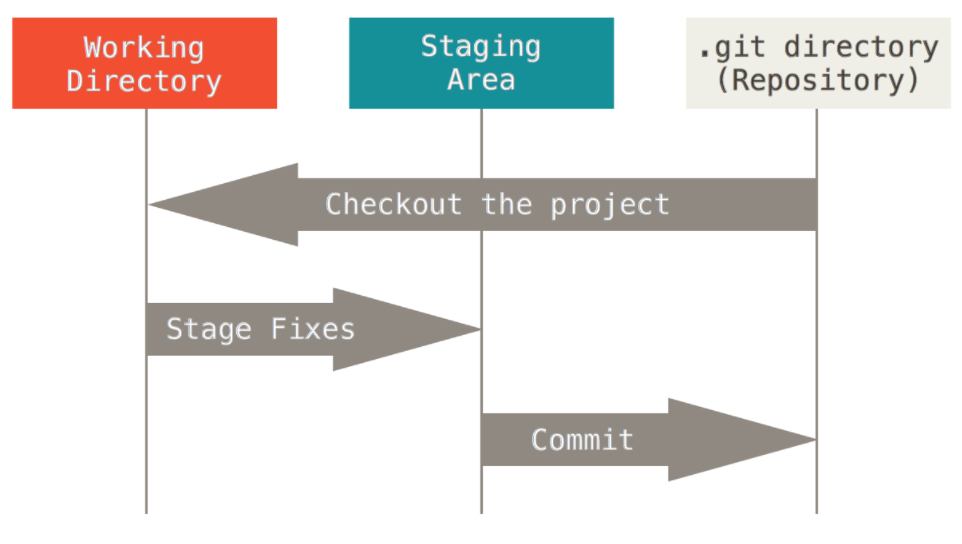 Git is a powerful implementation of version control.
Tracks changes to your code and shares those changes with others.
Seamlessly integrate your contributions to a file that others are working on.
Stores the entire history of your project locally (your computer) and on a public repository (websites like GitHub, Bitbucket).
RStudio provides shortcuts to common Git commands.
Makes sharing your package so easy!
Helpful resources for learning Git
https://www.git-tower.com/blog/workflow-of-git
https://www.codecademy.com/learn/learn-git
http://r-pkgs.had.co.nz/git.html 
http://r-bio.github.io/intro-git-rstudio/
For Monday and beyond…
Sign up for a free Bitbucket account: https://bitbucket.org/ 

On Monday, you’ll run this code in Rstudio to access the WIHS data:

install.packages("devtools")
library(devtools) devtools::install_bitbucket("novisci/wihs2009", 
auth_user="youremail@yourdomain.com", password=.rs.askForPassword("Bitbucket Password"))
library(WIHS2009)